CLIMATE CHANGE
Causes, effects & solutions
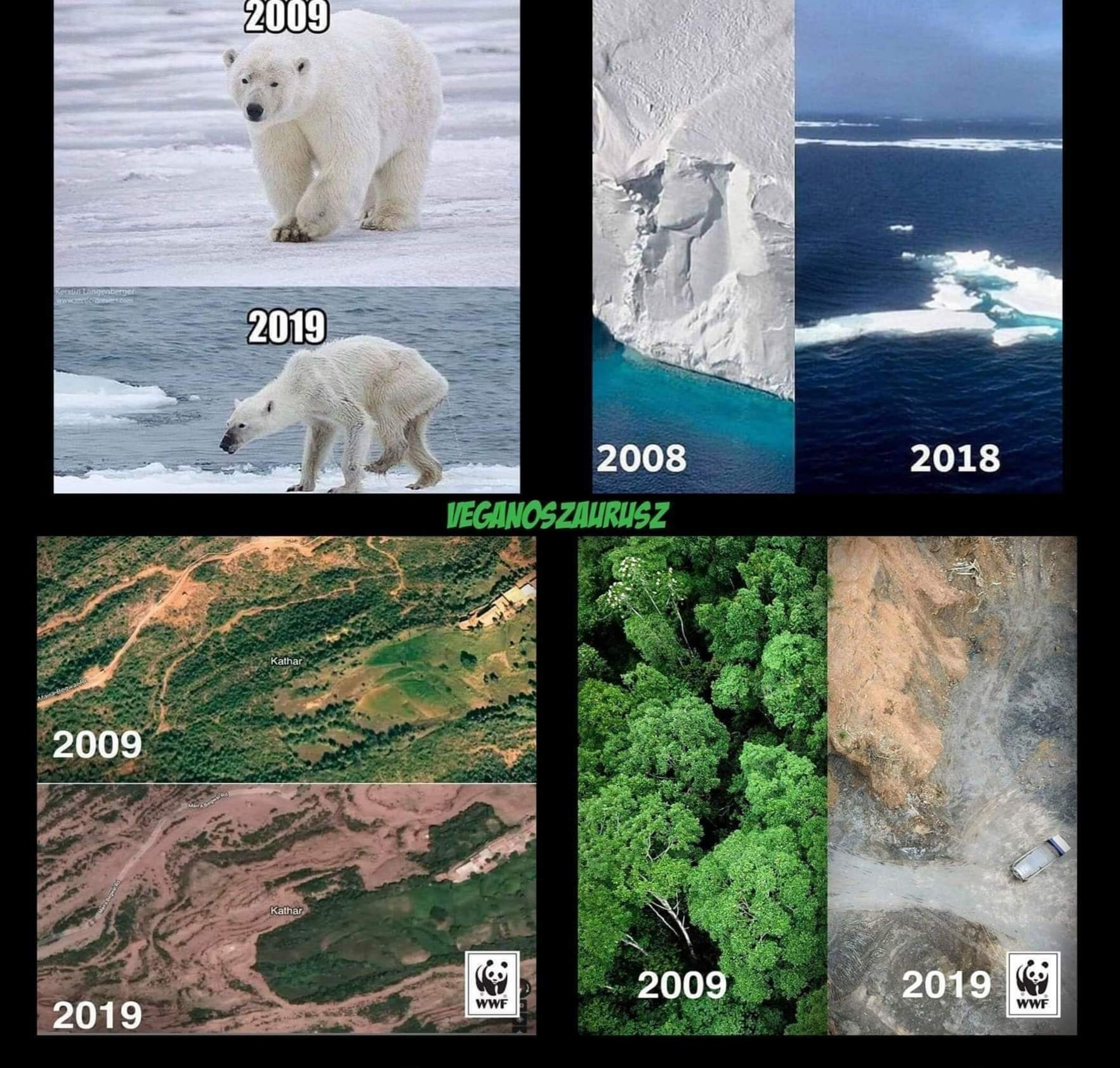 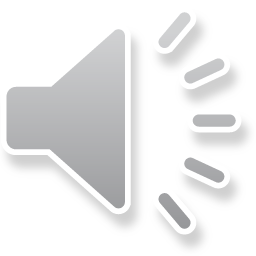 Causes of global warming
Greenhouse effect – due to human activity
People 
burn fossil fuels for centuries (coal, gas, oil)
cut down & burn trees to clear the land for farming to feed 8 billion people (or more)
pollute rivers, lakes, air and everything around them
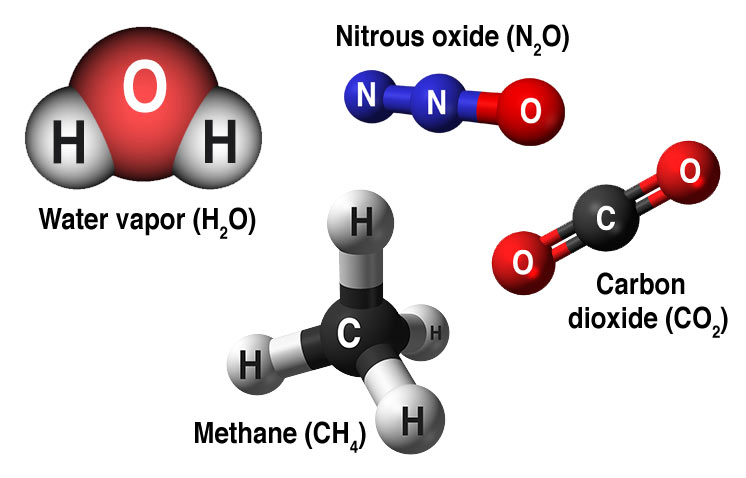 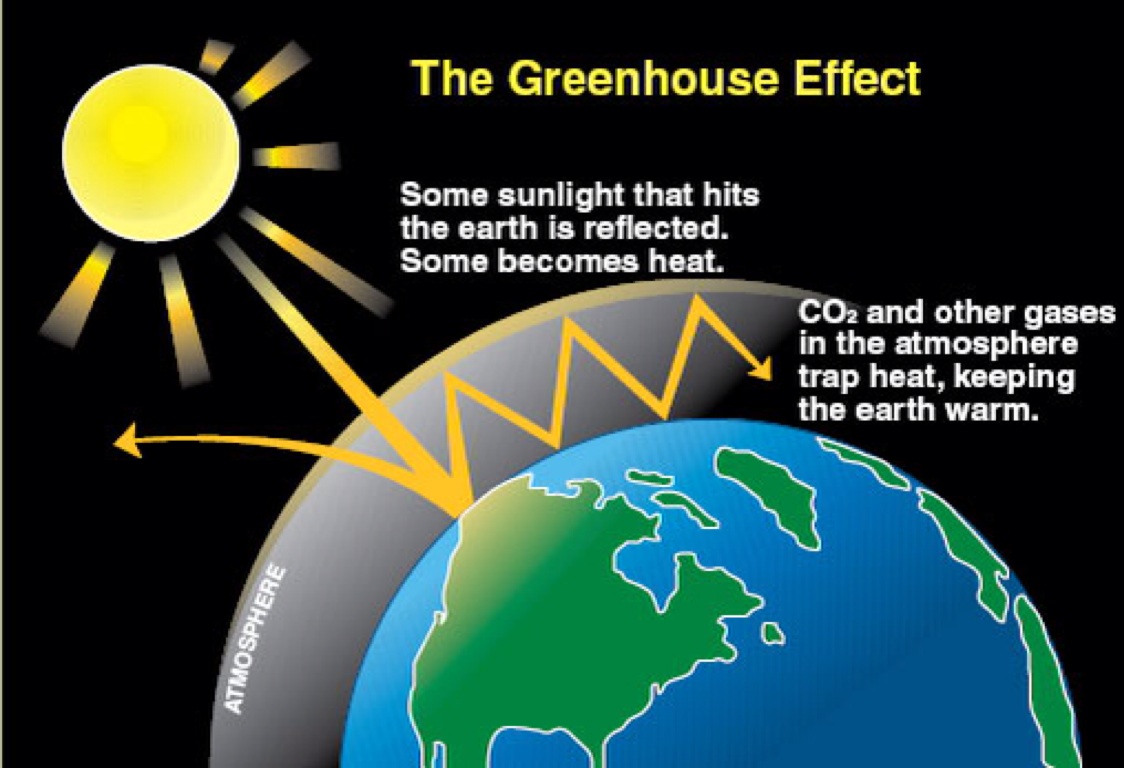 Greenhouse gases
Effects of global warming
Temperatures rise
Glaciers, ice sheets melt          sea levels rise         people living in coastal areas have to move
More extreme weather conditions (intense storms, hurricanes, floods, droughts)
Species die out alarmingly quickly
Water supplies shrink
Asthma, heart disease, lung cancer (due to smog)
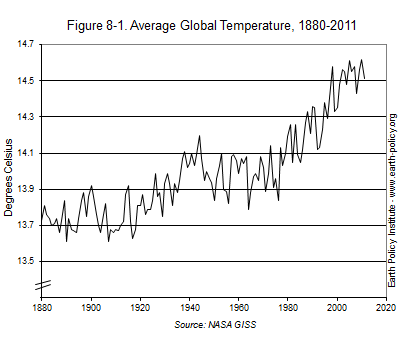 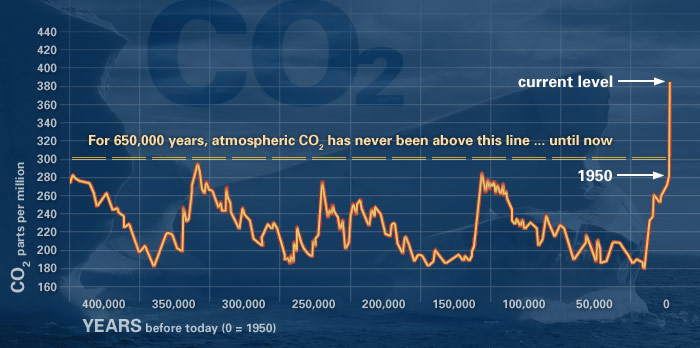 rising CO2 emission
Rising global temperature
Evidence
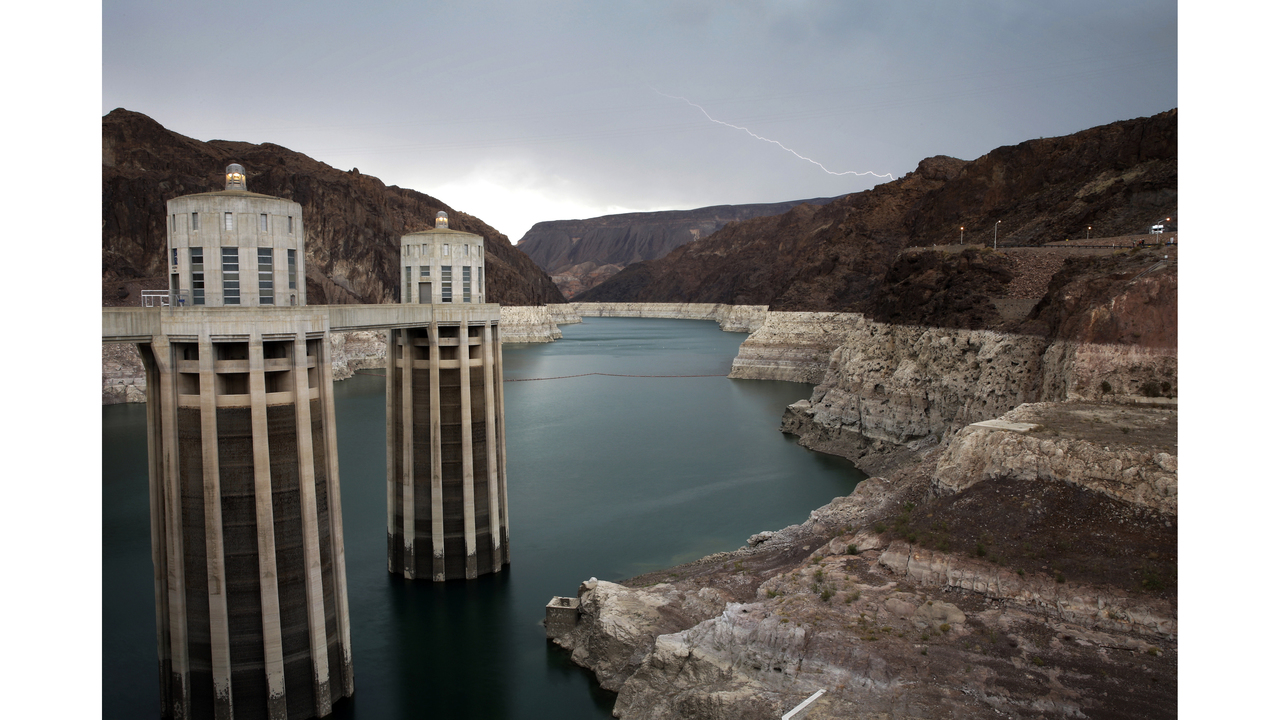 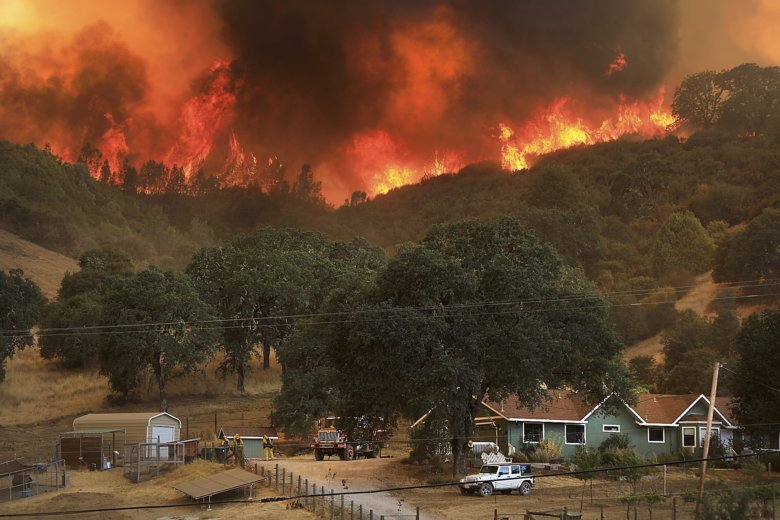 coral reefs dying
Colorado River drying up
Wildfire in California 2018
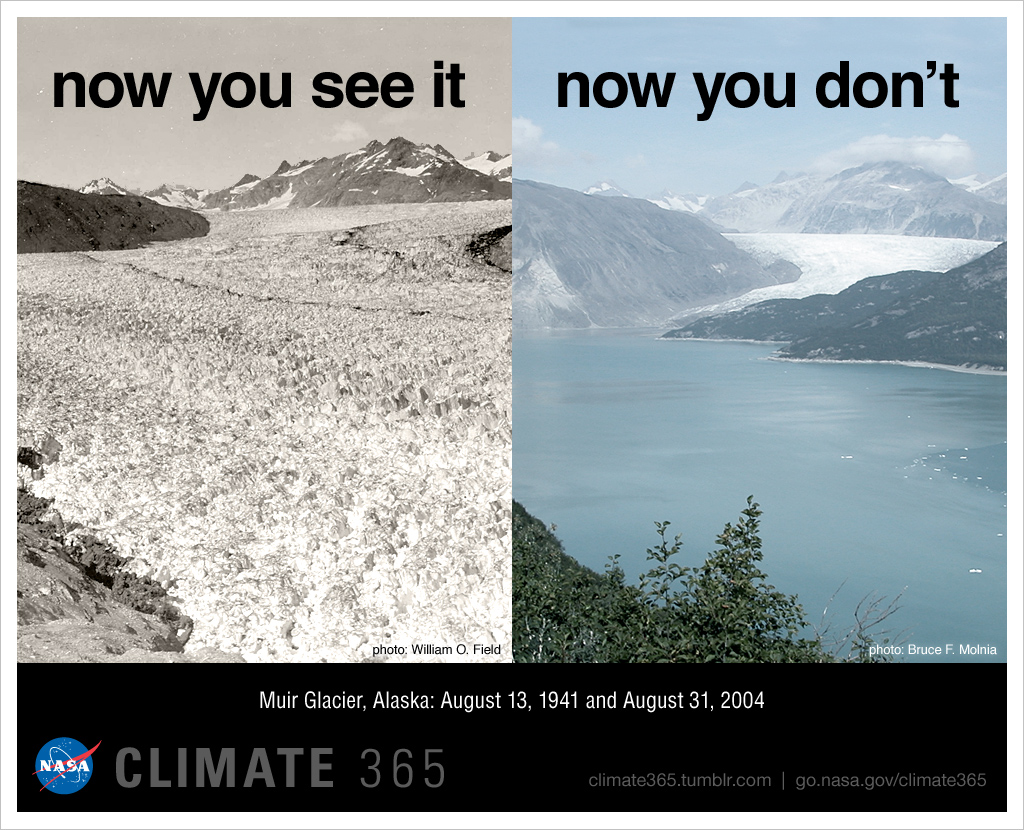 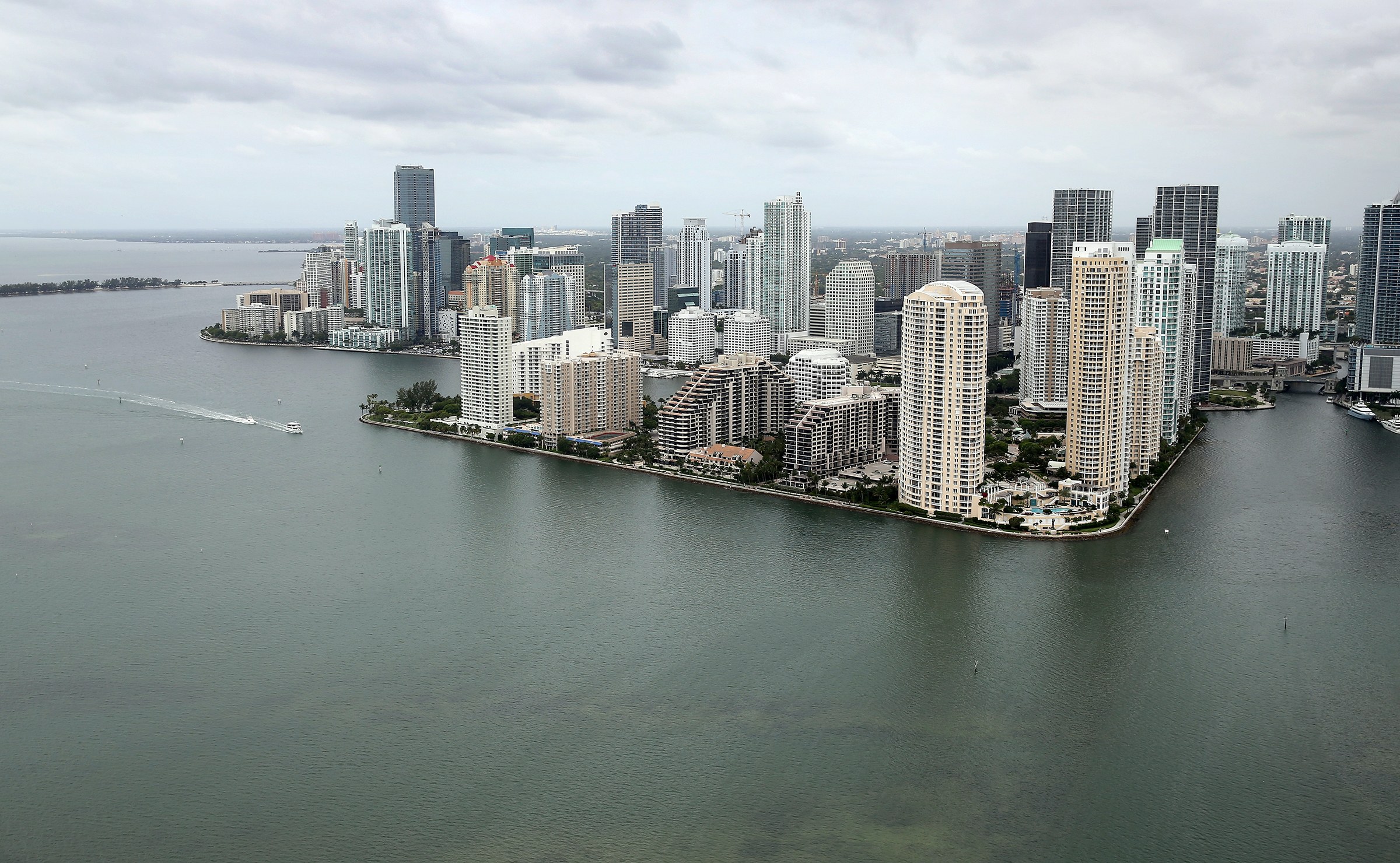 Glaciers melting
Cities like Miami can be under water soon
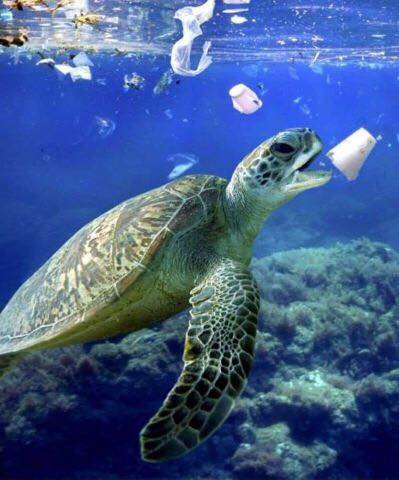 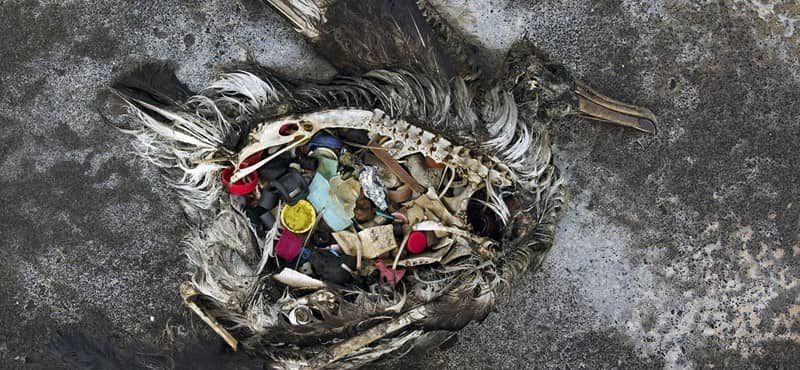 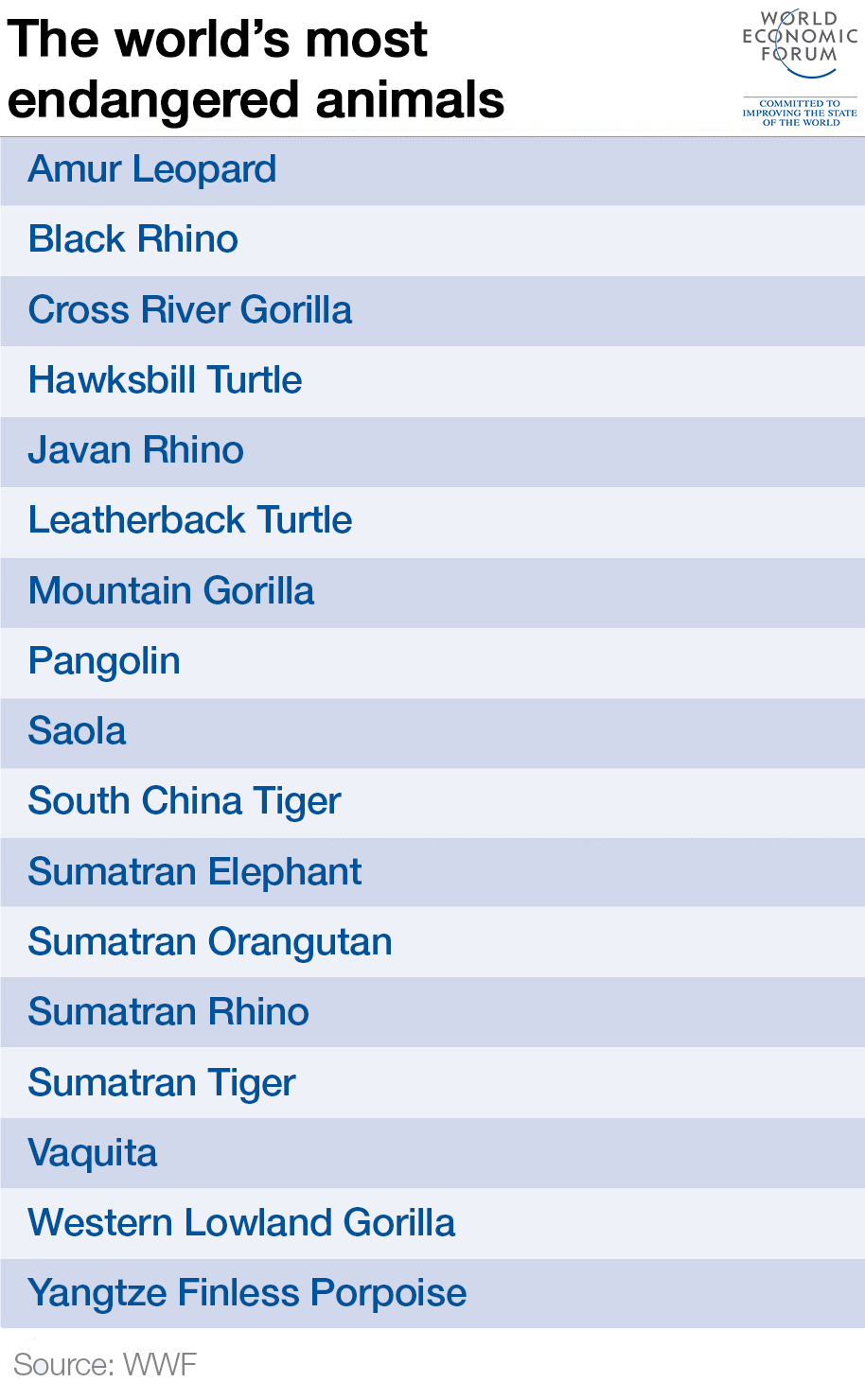 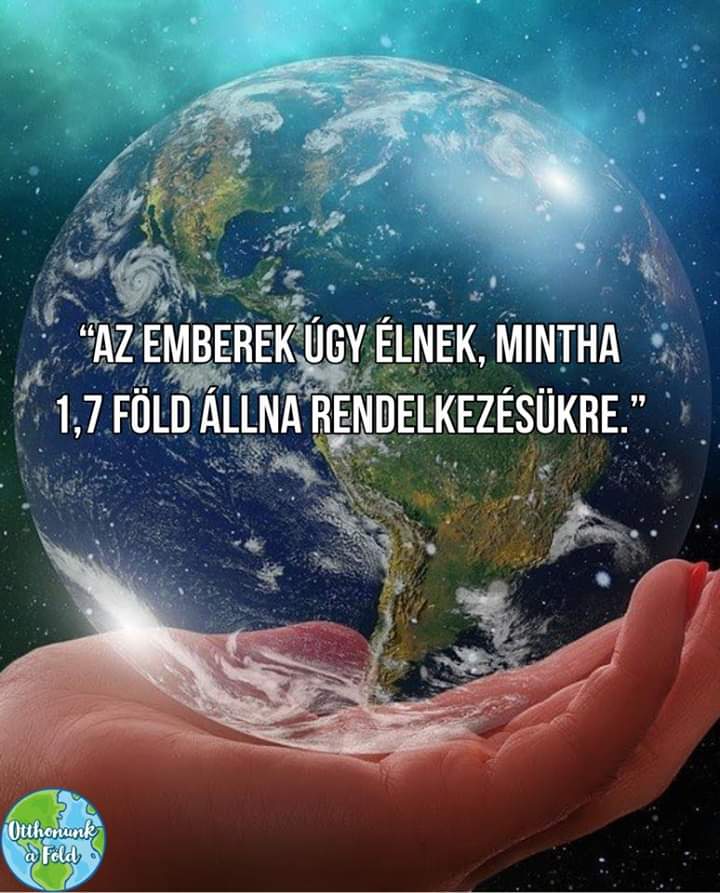 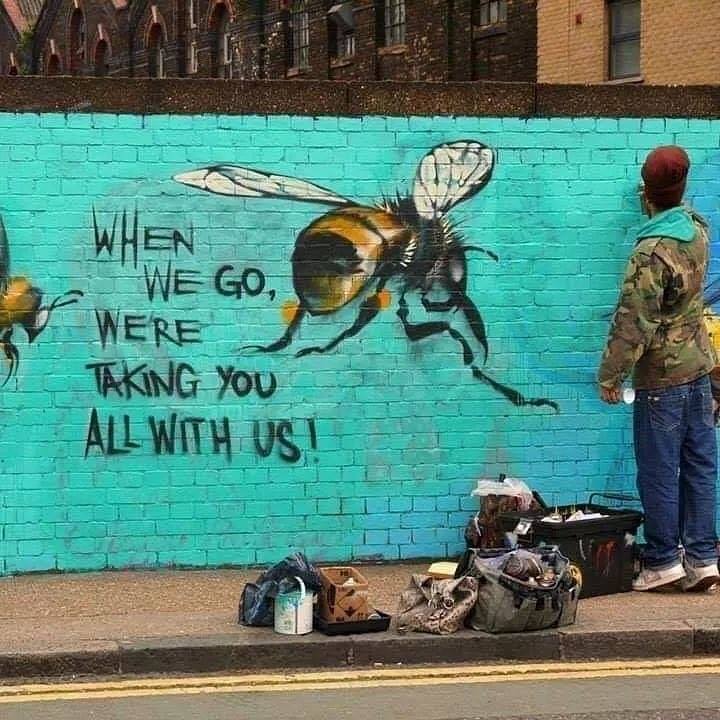 Headlines in Hungarian press in the last 7 days
„Kettétört a patagóniai jégmező a klímaváltozás miatt”
„Egyre szennyezettebb és melegebb a világ teteje”
„Magasabb lesz Újdelhi szeméthegye, mint a Taj Mahal”
„Eszement sebességgel irtják az amazonasi esőerdőket”
„Magyarországon nem hirdetnek klímavészhelyzetet” 
„Kína és India komoly faültetési programokat hajtott végre”
„Faültetésre kötelezték a végzős diákokat a Fülöp-szigeteken”
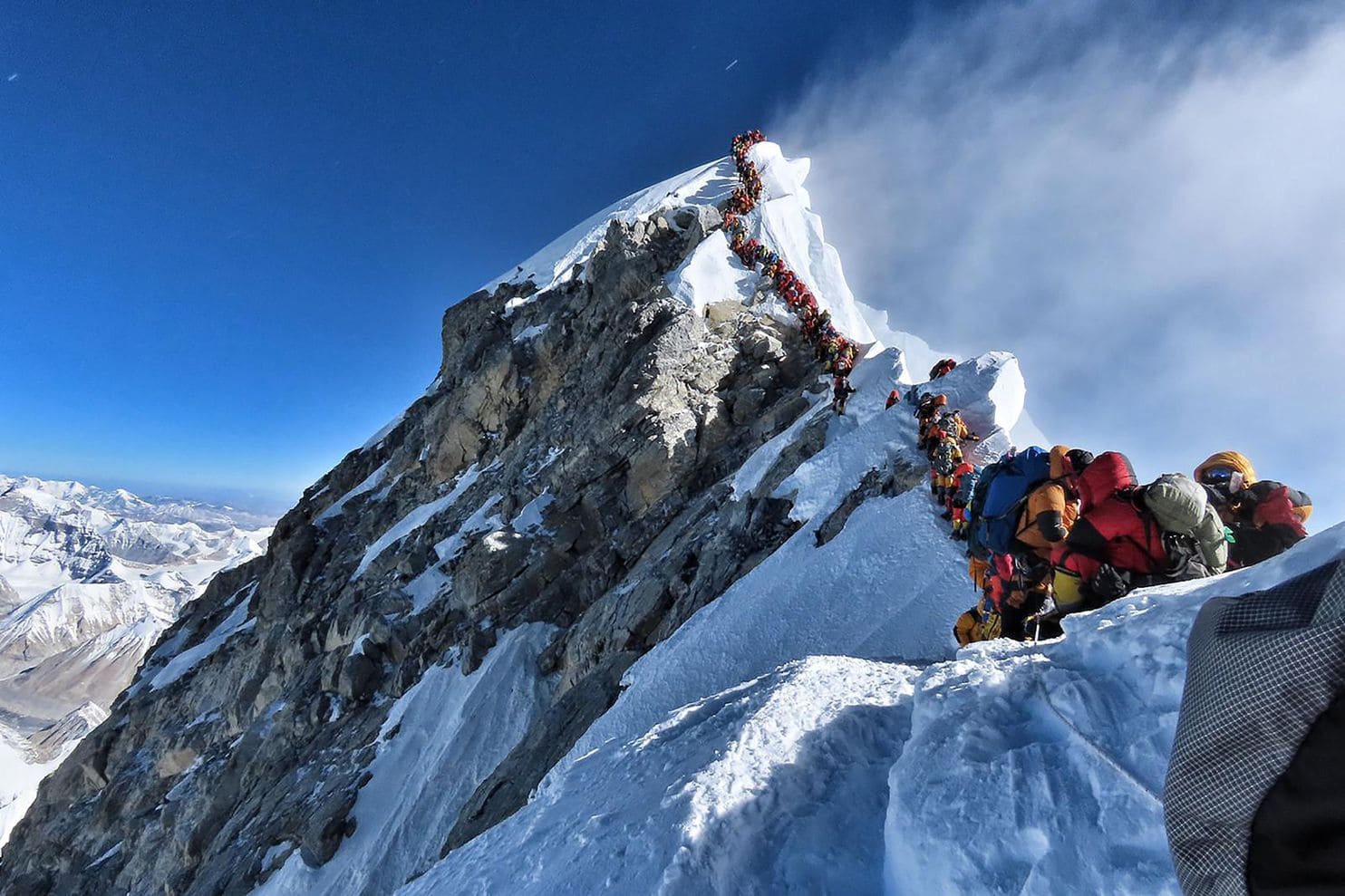 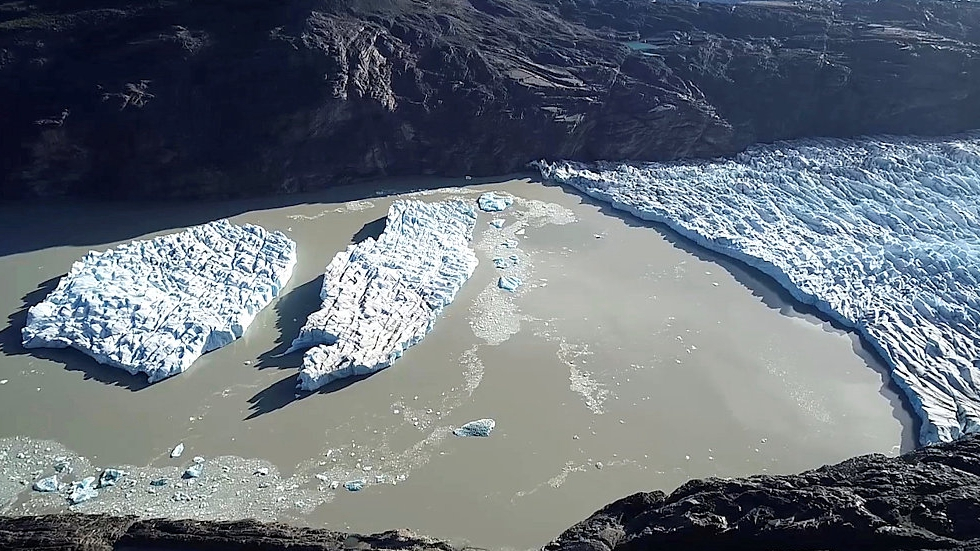 Crowd on Mount Everest
Patagonian Ice Sheet ruptured
Quite depressing, isn’t it?
We’ve known about climate change for 30 years but we haven’t done anything. Simply because WE DON’T CARE

Scientists say we have 10-20 years to take action before it’s too late

„We do need hope. But the one thing we need more than hope is ACTION. Instead of looking for hope, look for action! Then and only then, hope will come.” 
(Greta Thunberg, 16-year-old Swedish activist)
Solutions – that need YOUR actions too!
USE LESS water, electricity, plastic
RECYCLE whenever you can
SHOP LOCAL  
BYOB – Bring Your Own Bottle everywhere
COMPOST
CHOOSE REUSABLE PRODUCTS
DON’T LITTER
CHOOSE ENVIRONMENTALLY FRIENDLY PRODUCTS
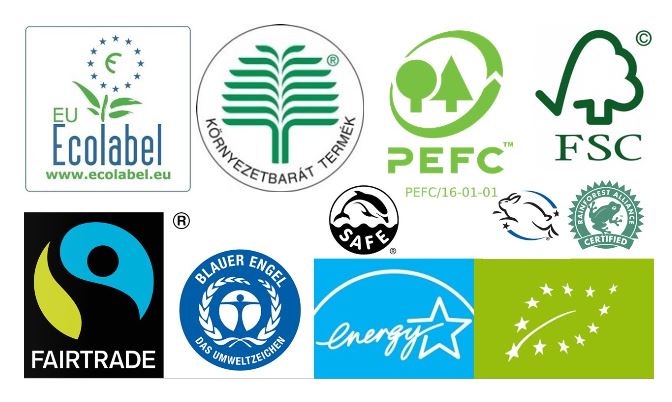 Look for these symbols on products if you want to be eco-friendly
This week we…
watched the latest BBC documentary on climate change
calculated our carbon footprint (ours was smaller than the Hungarian average)
did a survey in LKG on how „green” we are
checked NASA’s website to see satellite images
watched Greta Thunberg’s speech in TED Talk
on Thursday Veszprémi Dóri saved a dog in Seregélyes 
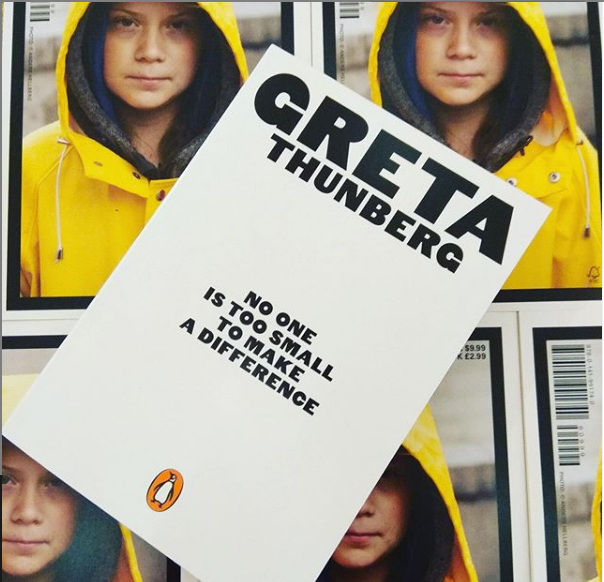 No one is too small to make a difference
We looked for environmentally friendly products in Interspar and DM
and we picked up (y)our trash around the school
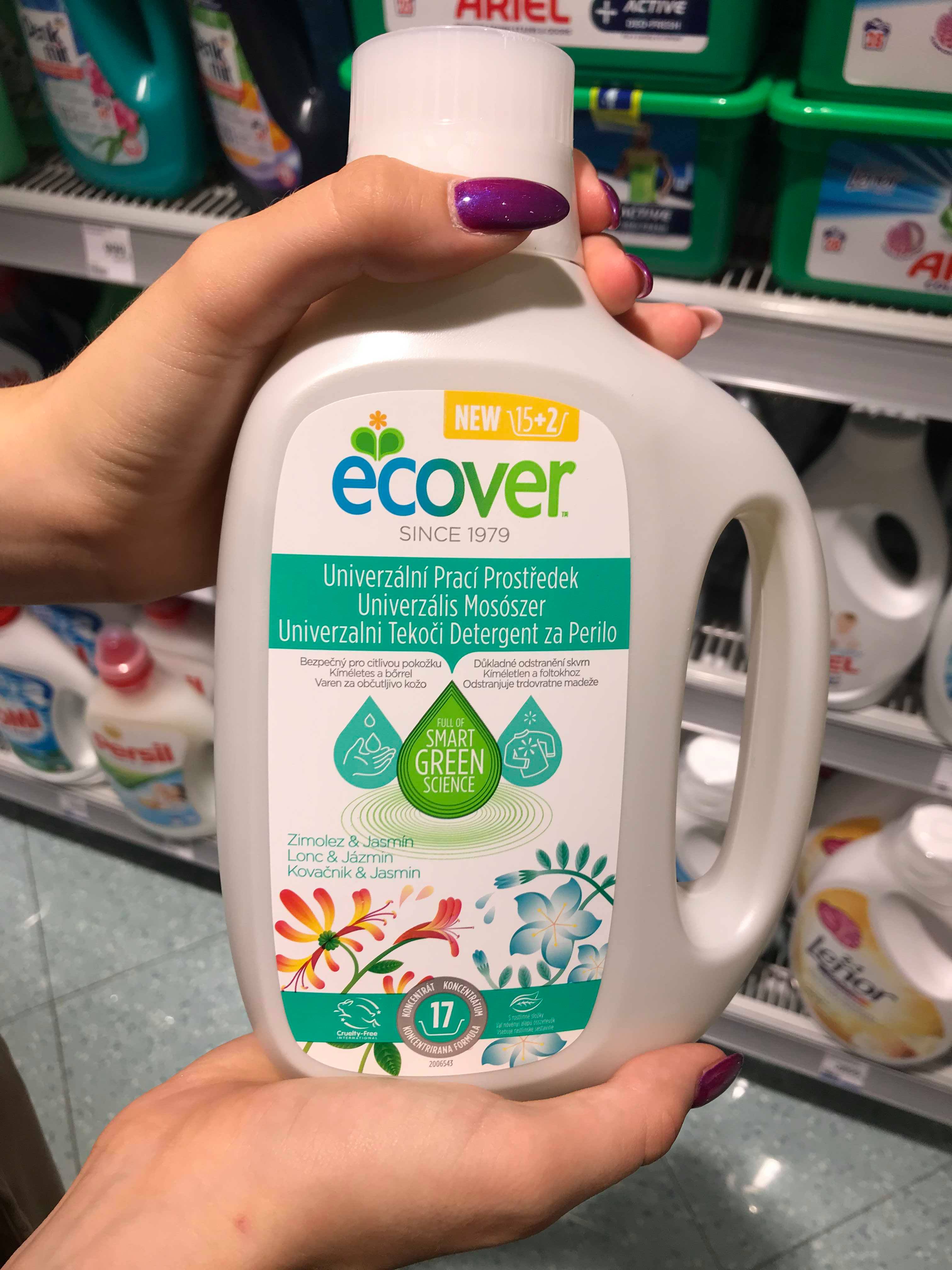 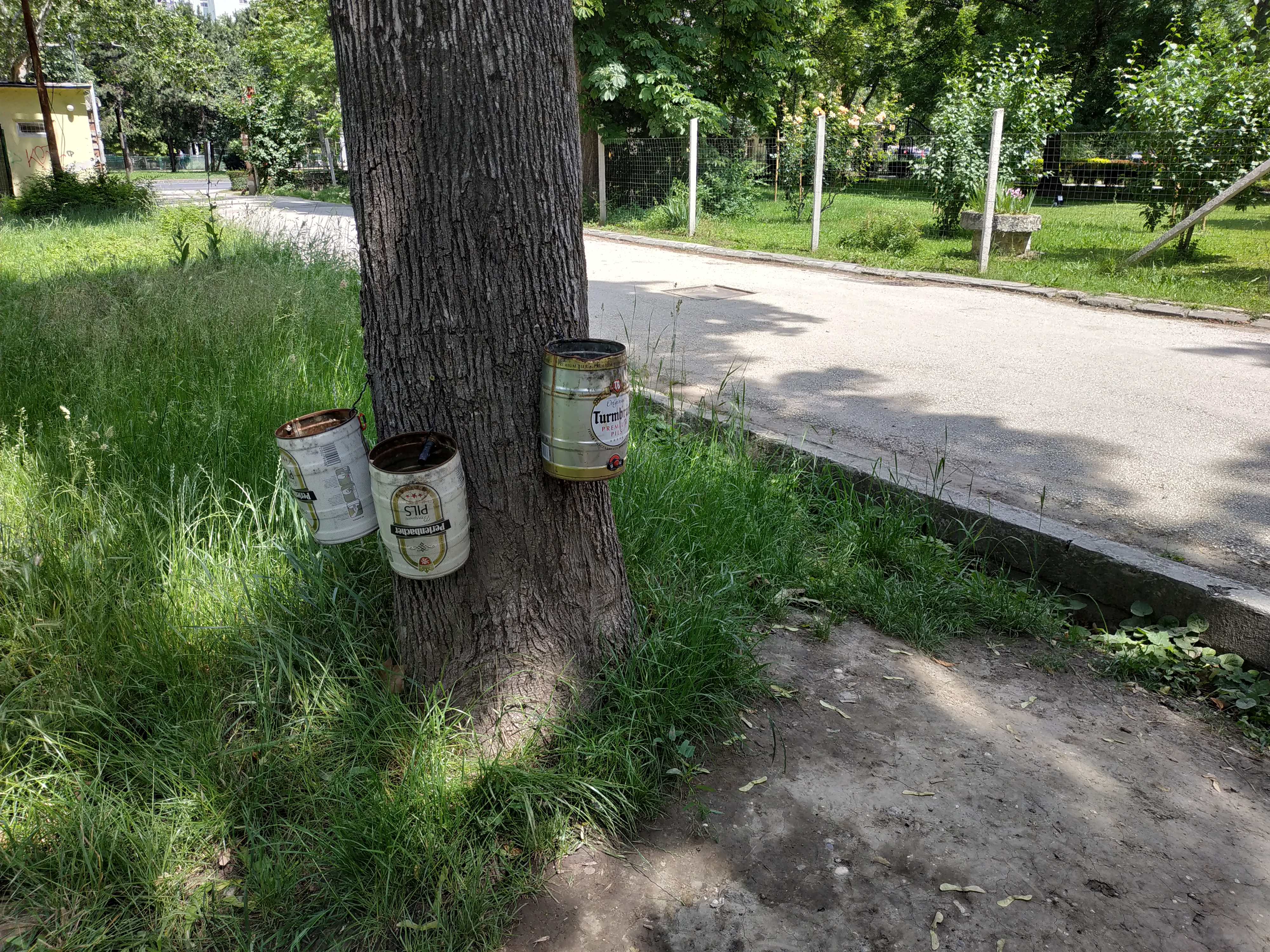 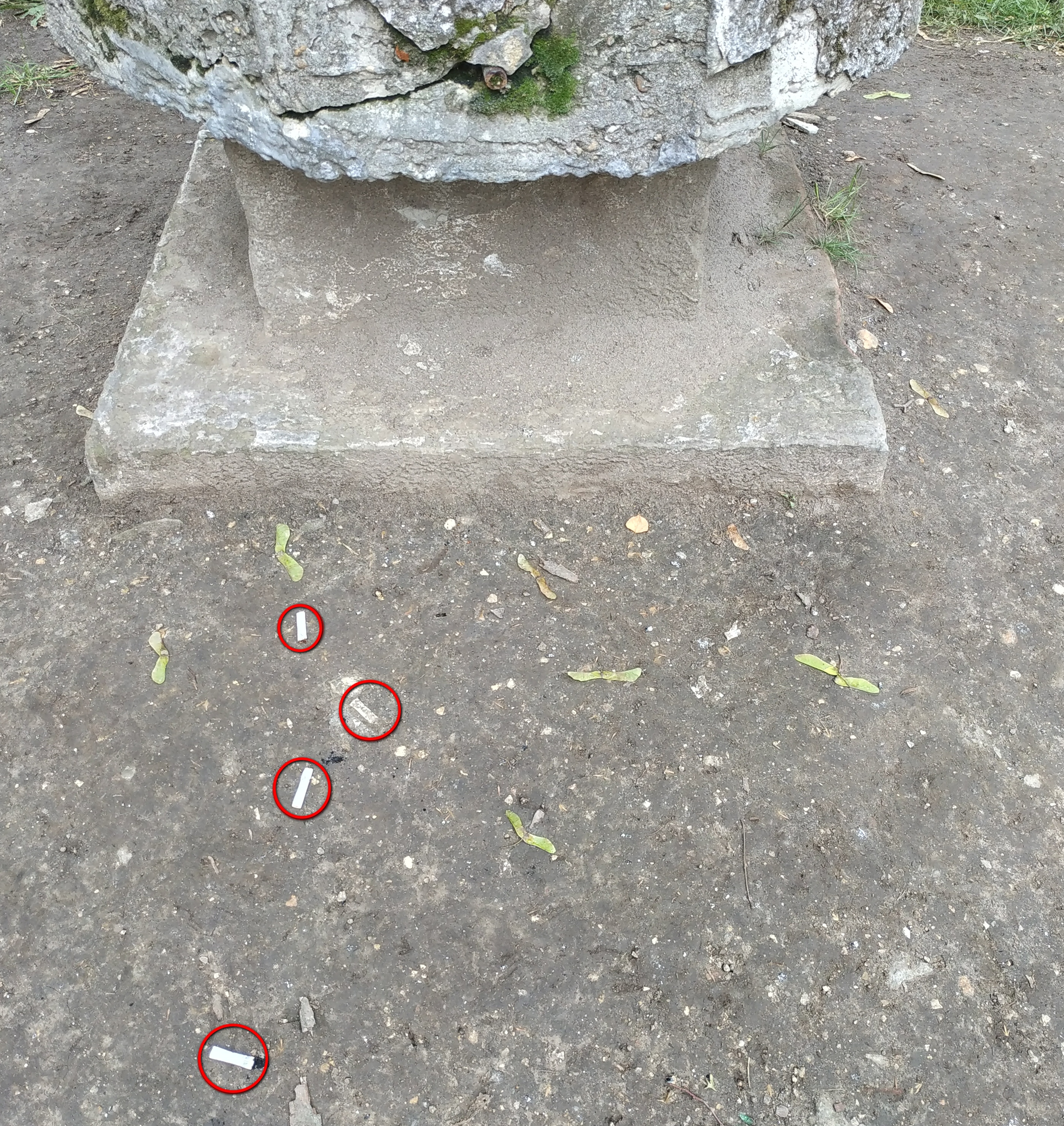 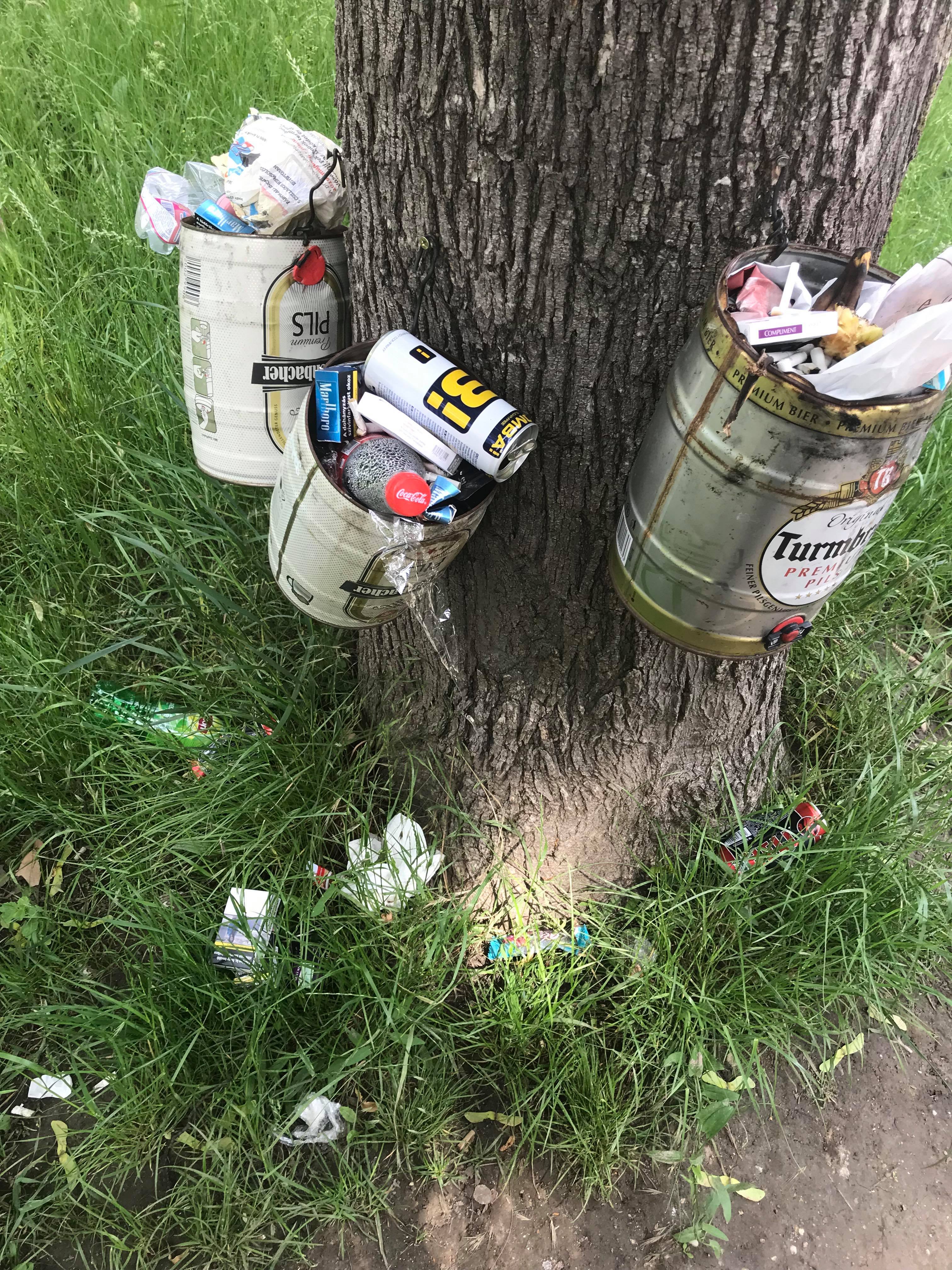 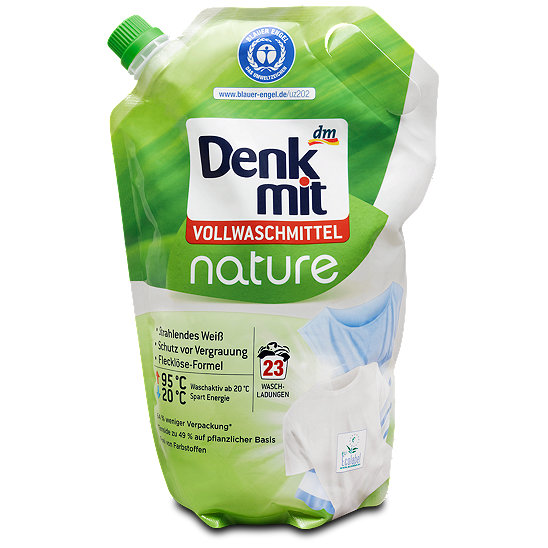 24 hours later
after
before
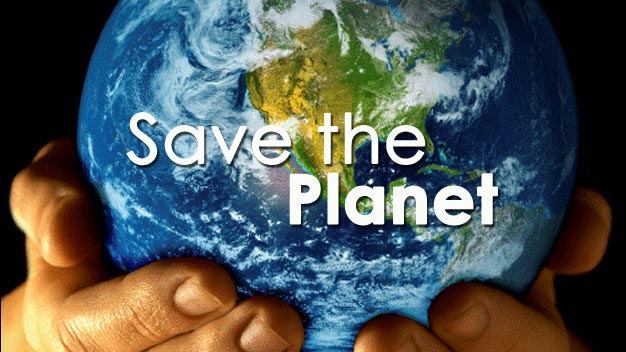 SAVE YOUR OWN FUTURE
IT’S IN YOUR HANDS
Creators:
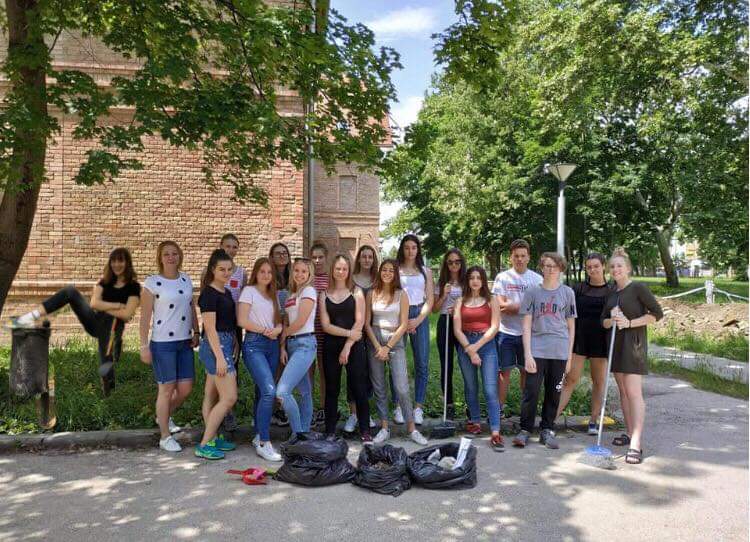 Buza Bálint 
Faragó Dorina 
Fonai Dorka 
Havrán Mietta 
Horváth Lili 
Horváth Zsombor 
Joanelli Kamilla 
Kiss Anna 
Kiss Viktória 
Kiss Virág 
Körtélyesi Gréta 
Lévai Virág 
Lukács Janka 
Malkovits Fanni 
Pallag Dóra 
Polacsek Hanna 
Tibor Vivien 
Veszprémi Dorka
Juhász Judit tanárnő				THANKS FOR WATCHING 